Bonjour!
jeudi, le seize janvier
travail de cloche
Write two sentences, one using the verb célébrer and the other using envoyer.
Bonjour!
jeudi, le seize janvier

un moment de culture francophone
emmener, amener, etc.
essayez!

The students will learn the uses of emmener, amener, emporter and apporter.
Pourquoi tombons-nous?
Nous tombons pour apprendre comment se lever.
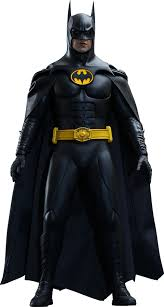 Sommes-nous prêts?

Nous sommes prêts !
Nice, the fifth largest city in France, was part of the Italian duchy of Savoy until 1860.
emmener = to take someone somewhere
amener = to bring someone to the speaker’s point of reference

emporter = to take something somewhere
apporter = to bring something to the speaker’s point of reference.
j’emmène        nous emmenons		j’amène        nous amenons
tu emmènes   vous emmenez		tu amènes   vous amenez
elle emmène   ils emmènent		il amène       elles amènent
You and your mother celebrate your birthday with a big party, 

but Tom  and Bob prefer a quiet day, 


so (donc) they take their dogs to the park.
emmener



amener
p. 209
Essayez!
Write a question using one of the verbs on p. 209
Devoirs
Billet de sortie
Translate into French: Every Wednesday my mother takes Jacques to school in the morning and brings him here (ici) in the afternoon.